Imperative Objects
Principle of Programming Languages
Baojian Hua
bjhua@ustc.edu.cn
OOP
One of the programming paradigms:
young, from the history point of view
very popular, due to industry push
But may be also the most controversial
Object: “say something to express one's disapproval of or disagreement with something.”
Motivation
Simulate OOP with the syntactic features we’ve learned
especially the imperative features
Nearly satisfying…:
for most OOP features, but not for all
We’ll establish a direct technique in future lectures
Object-Oriented Programming: OOP
What is OOP?
Multiple representations
Encapsulations
Subtyping
Inheritance
Open recursion
Multiple representations
The object determines what operations should be executed
Same operations can be implemented by different classes (objects)
Multiple representations
interface J{
  void foo();
}

class A implements J{
  void foo(){…}
}

class B implements J{
  void foo(){…}
}
void f(J obj){
  // which foo()?
  obj.foo();
}

// 1. interface invoke
// 2. dynamic dispatch
// 3. performance penalty
Encapsulation
Objects’ states are hidden from outside of objects themselves
Only objects’ methods are allowed to access their internal states
A form of ADT
Multiple representations
class A{
  private int x;
  public int get(){
    return x;
  }
  public void set(int x){
    this.x = x;
  }
}
void f(A obj){
  // legal
  obj.set(55);
  // illegal
  obj.x = 44;
}
Subtyping
An interfaces with more methods are subtypes of those with fewer methods
It’s always safe to offer a subtype, when a supertype is required
Just like the record type as we’ve discussed
Subtyping
interface I{
  void foo();
}

interface J extends I{
  void bar();
}
void f(I obj){
  // interface invoke
  obj.foo();
}

J x = …;
f(x);
Inheritance
Inheritance operates on classes
To inherit not only methods, but also fields
Inheritance
class A{
  int x;
  void foo();
  void baz();
}

class B extends A{
  int y;
  void foo();
  void bar();
}
vptr
A::foo
x
A::baz
vptr
B::foo
x
A::baz
y
B::bar
Open recursion
The behavior of “this” is very special
It allows to late binding of some methods
that is, to invoke current unavailable methods
Open recursion
class A{
  void f(){
    this.g();
  }
  
  void g(){
  }
}
class B extends A{
  void g(){
    throw ...;
  }
}

new B().f();
Object Encoding
Objects
Objects are a piece of encapsulating data
with methods to to access these data
We’ll make use of a counter to serve as our running example
Objects
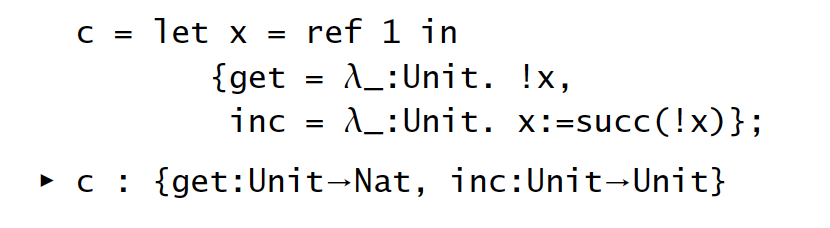 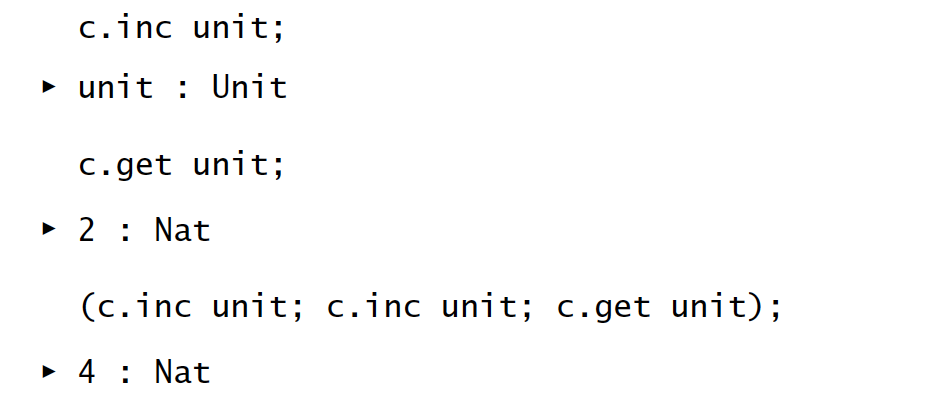 Type abbreviations
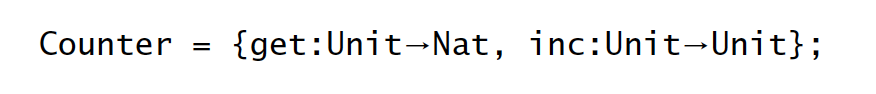 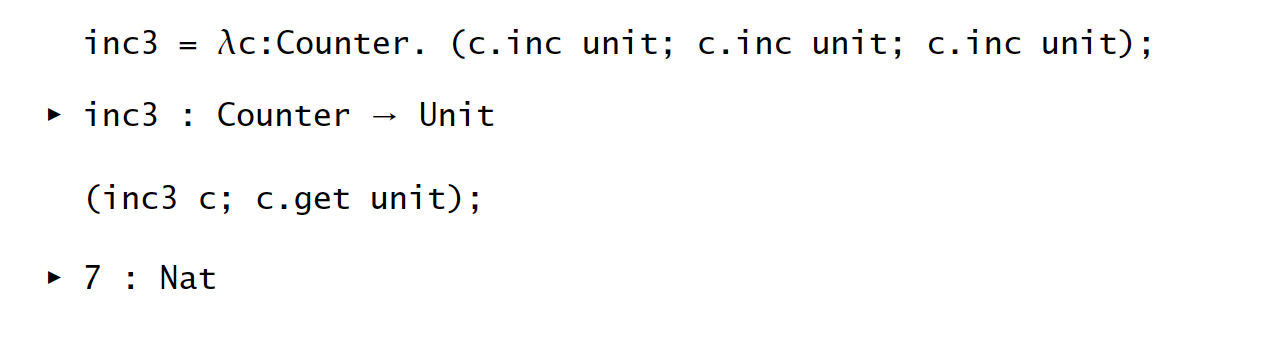 Objects generators
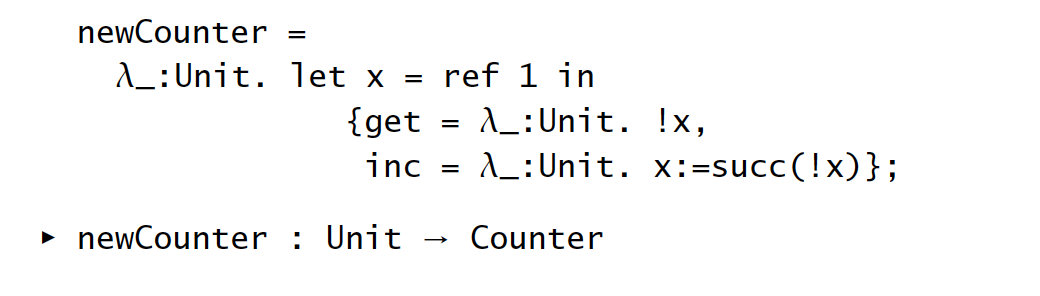 Subtyping
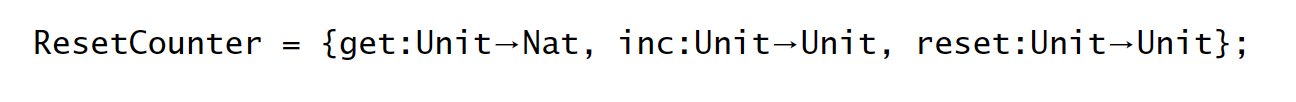 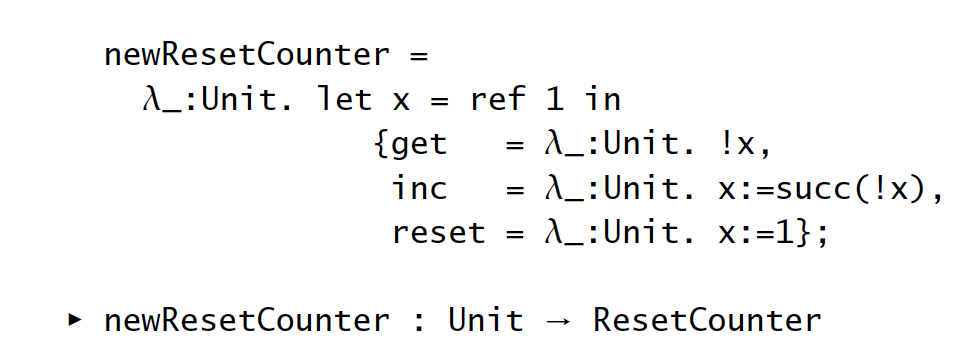 Class
Class can be thought of functions:
take objects representations as arguments
generate class type (virtual function tables)
Classes
class A{
  private int x;
  public A(int x){
    this.x = x;
  }
  public int get(){
    return this.x;
  }
  public void set(int x){
    this.x = x;
  }
}
// classes are functions:
A: (int x) -> {get, set}
Classes
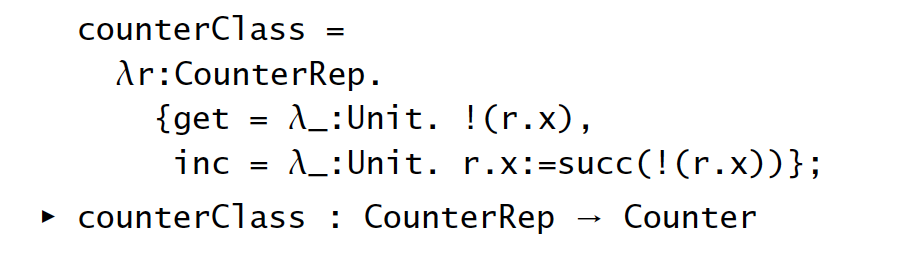 Subclasses
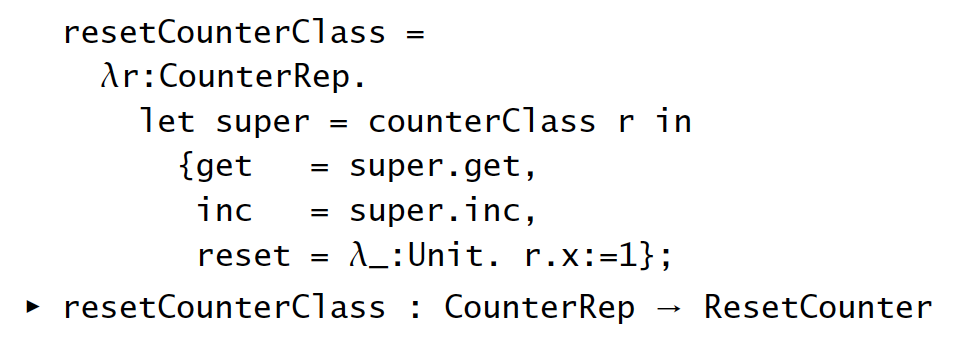 Instance variables
Adding a new method “backup()”, to backup the internal state:
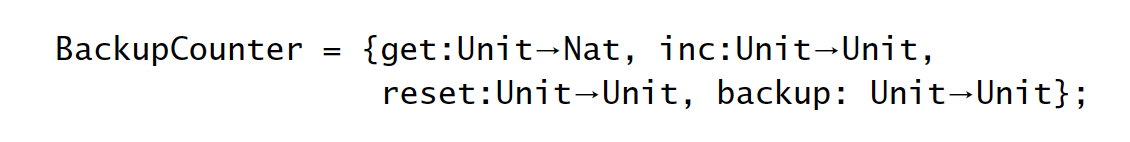 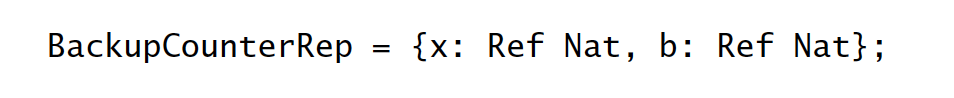 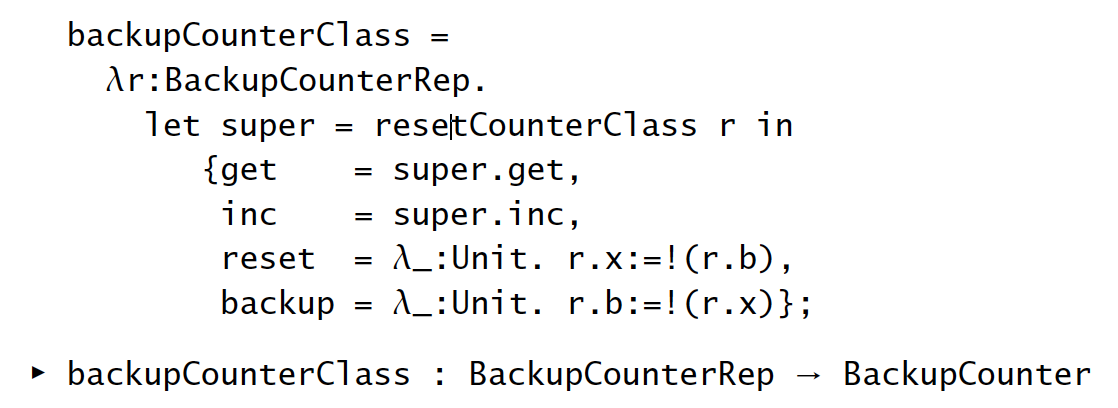 Calling superclass methods
In subclass, we can class methods in super classes, via “super”.
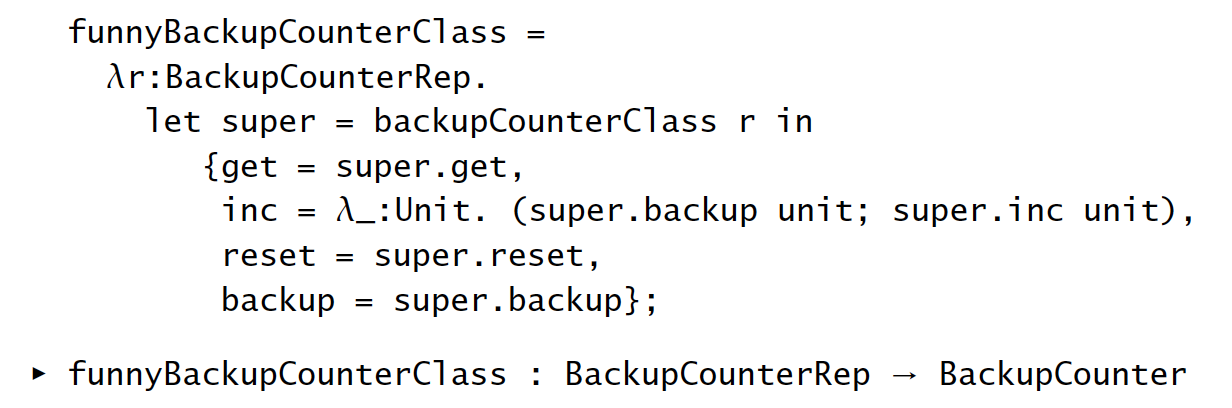 “This”
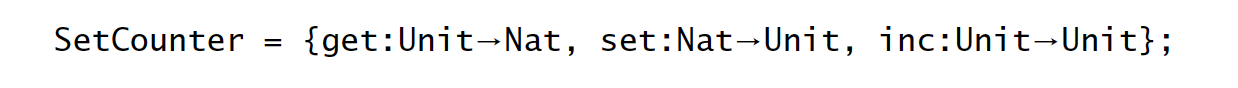 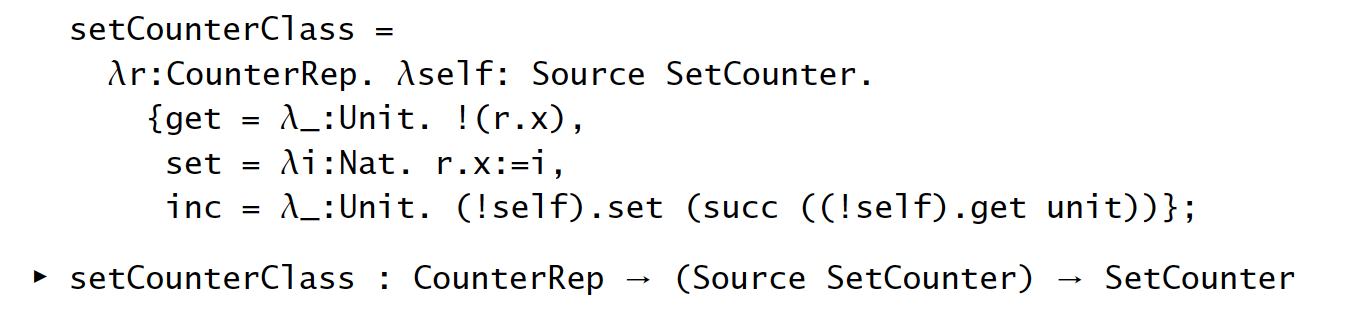 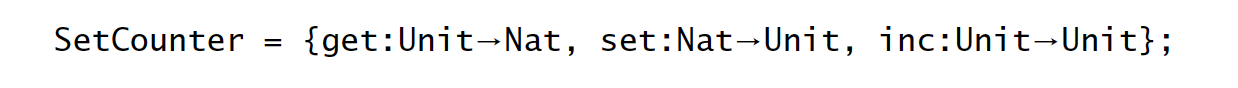 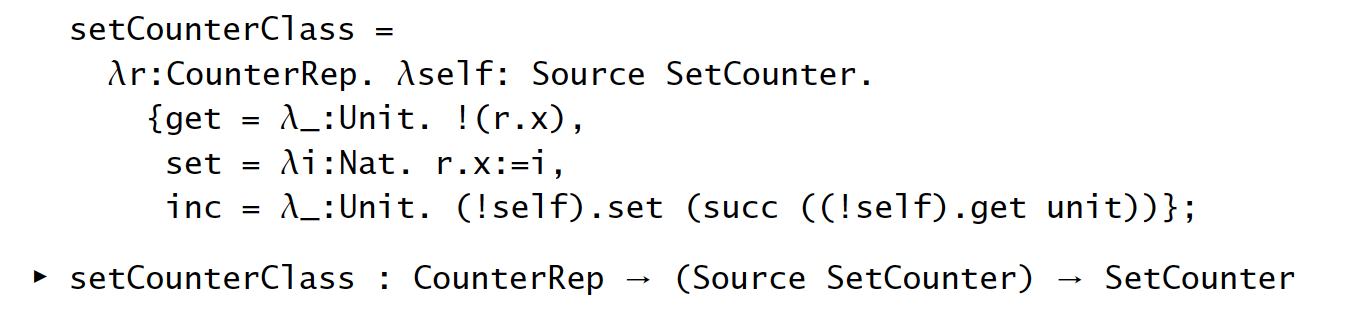 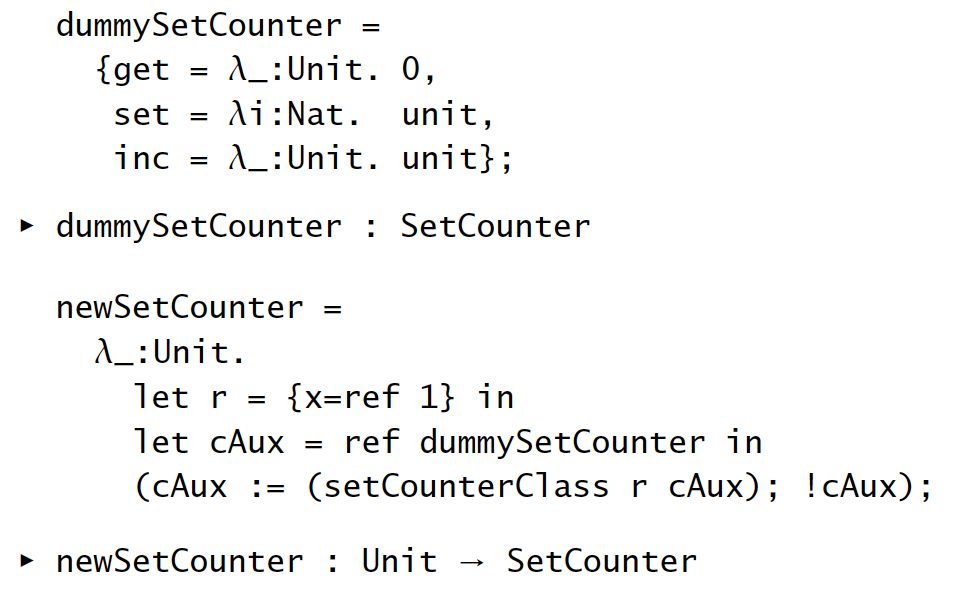 vptr
get
x
set
inc
Summary
Imperative objects
Simulate OOP using functional languages (with imperative features)
Mostly satisfying
except for some features
will discuss a more direct formalization